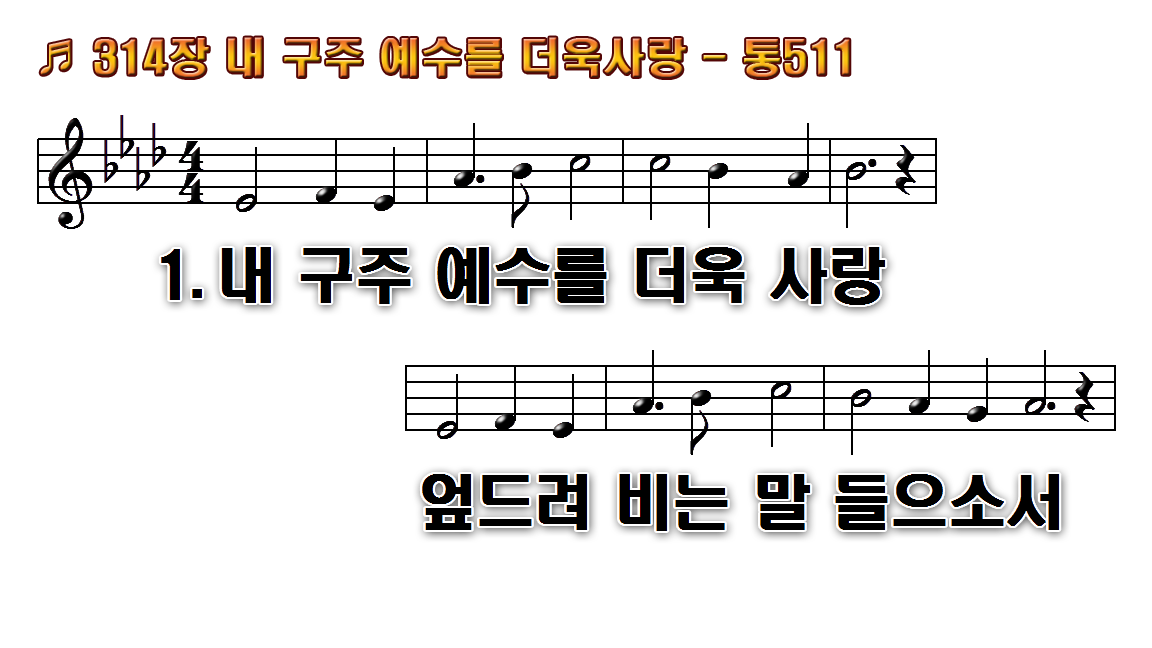 1.내 구주 예수를 더욱 사랑
2.이 전엔 세상 낙 기뻤어도
3.이 세상 떠날 때 찬양하고
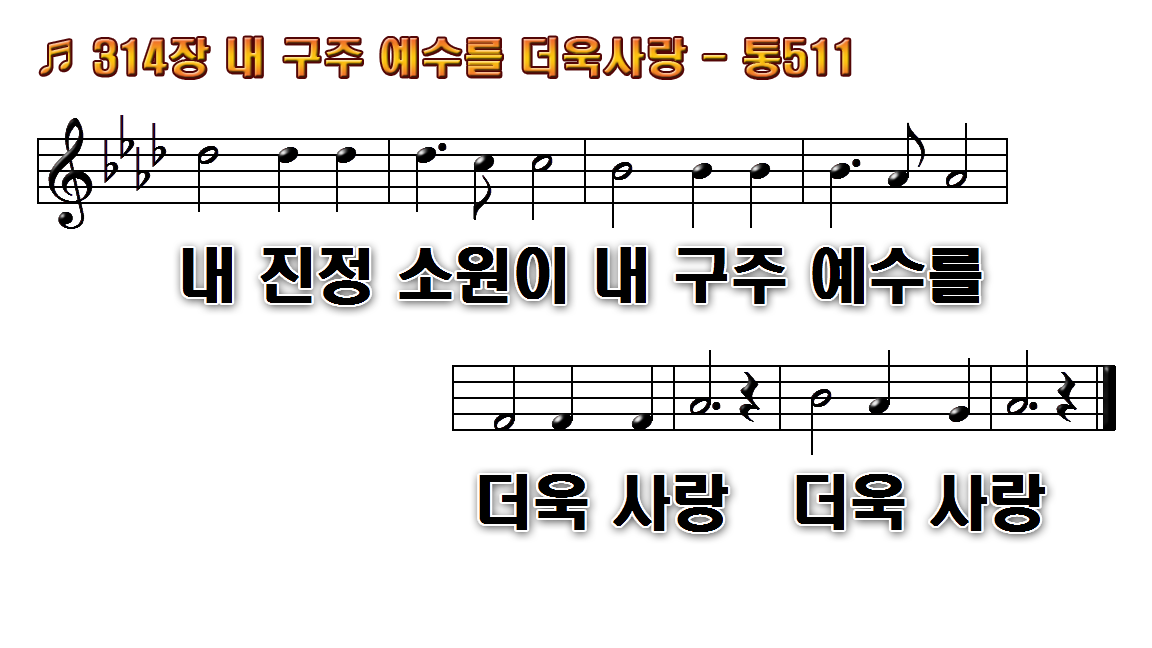 1.내 구주 예수를 더욱 사랑
2.이 전엔 세상 낙 기뻤어도
3.이 세상 떠날 때 찬양하고
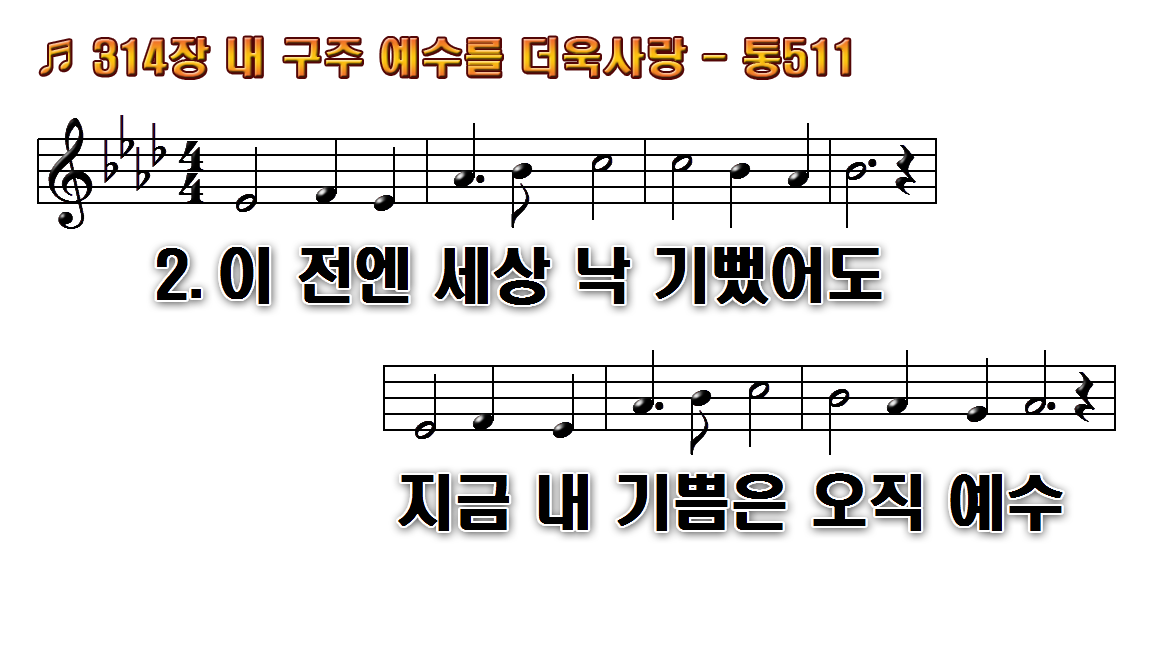 1.내 구주 예수를 더욱 사랑
2.이 전엔 세상 낙 기뻤어도
3.이 세상 떠날 때 찬양하고
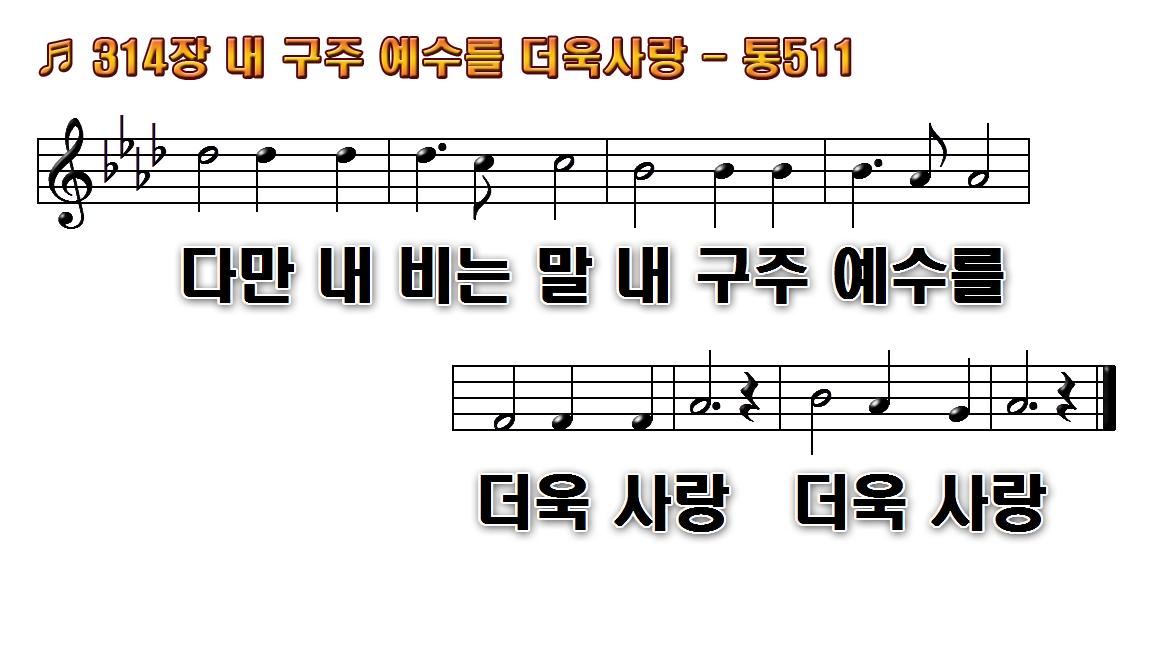 1.내 구주 예수를 더욱 사랑
2.이 전엔 세상 낙 기뻤어도
3.이 세상 떠날 때 찬양하고
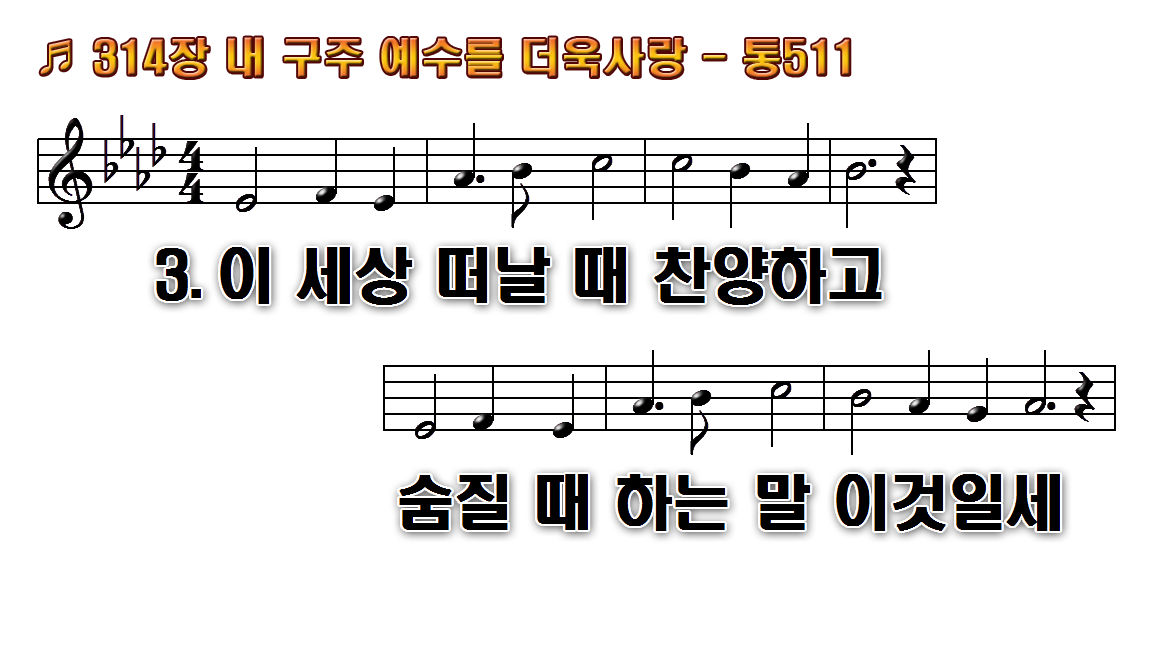 1.내 구주 예수를 더욱 사랑
2.이 전엔 세상 낙 기뻤어도
3.이 세상 떠날 때 찬양하고
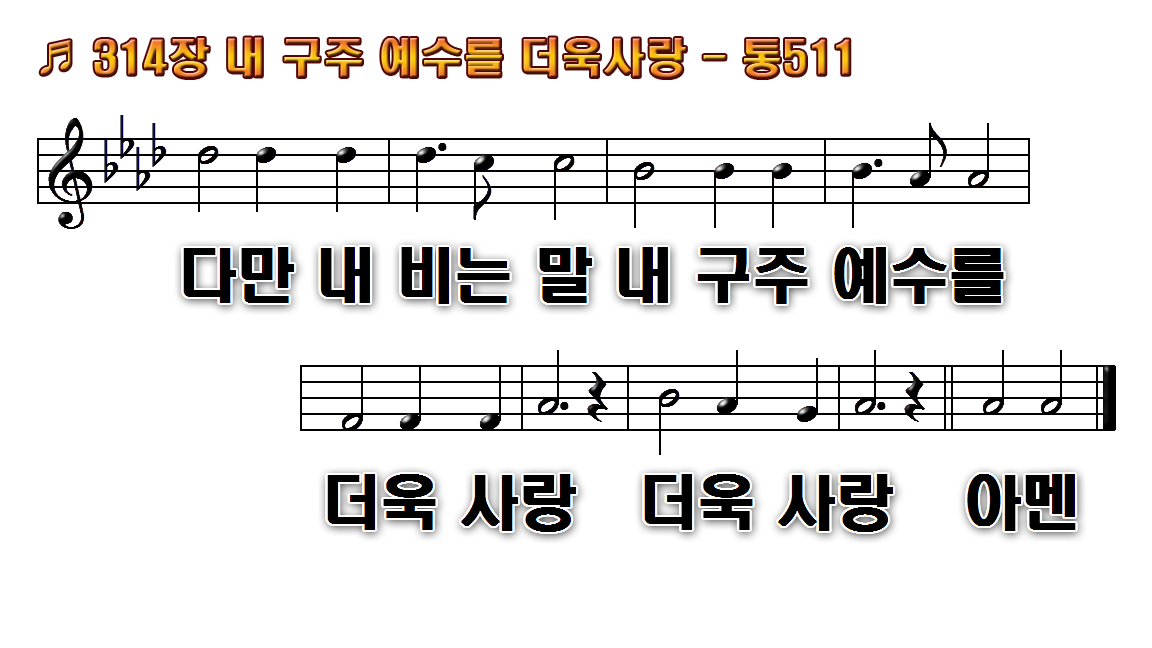 1.내 구주 예수를 더욱 사랑
2.이 전엔 세상 낙 기뻤어도
3.이 세상 떠날 때 찬양하고
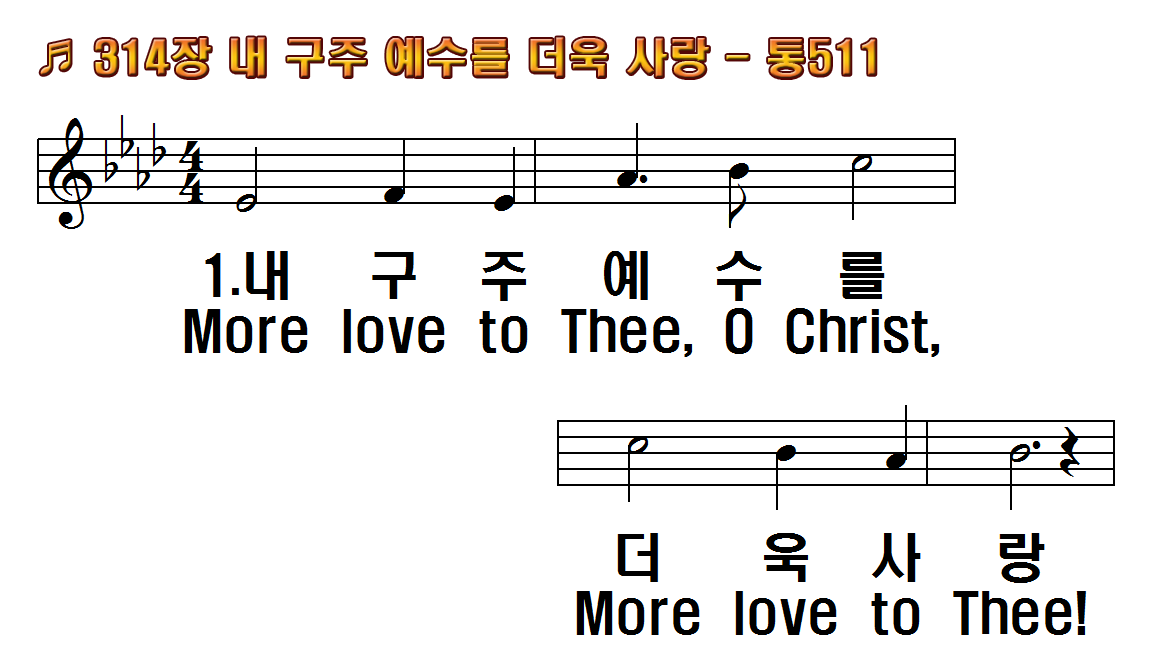 1.내 구주 예수를 더욱 사랑
2.이전엔 세상 낙 기뻤어도
3.이 세상 떠날 때 찬양하고
1.More love to Thee, O Christ,
2.Once earthly joy I craved,
3.Then shall my latest breath
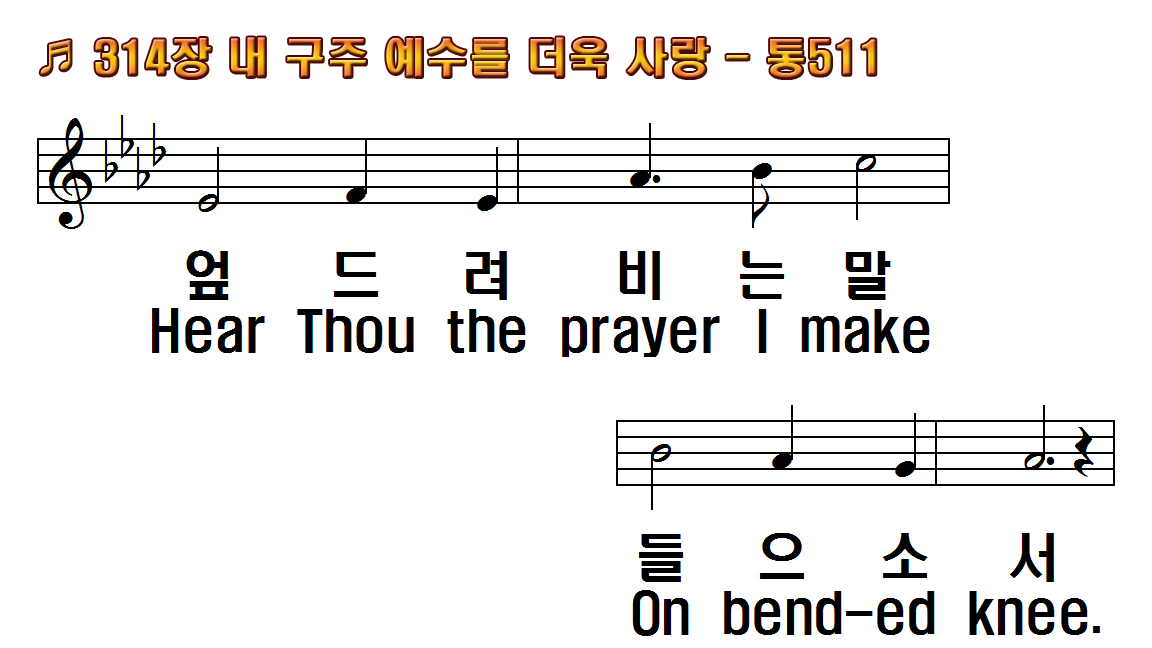 1.내 구주 예수를 더욱 사랑
2.이전엔 세상 낙 기뻤어도
3.이 세상 떠날 때 찬양하고
1.More love to Thee, O Christ,
2.Once earthly joy I craved,
3.Then shall my latest breath
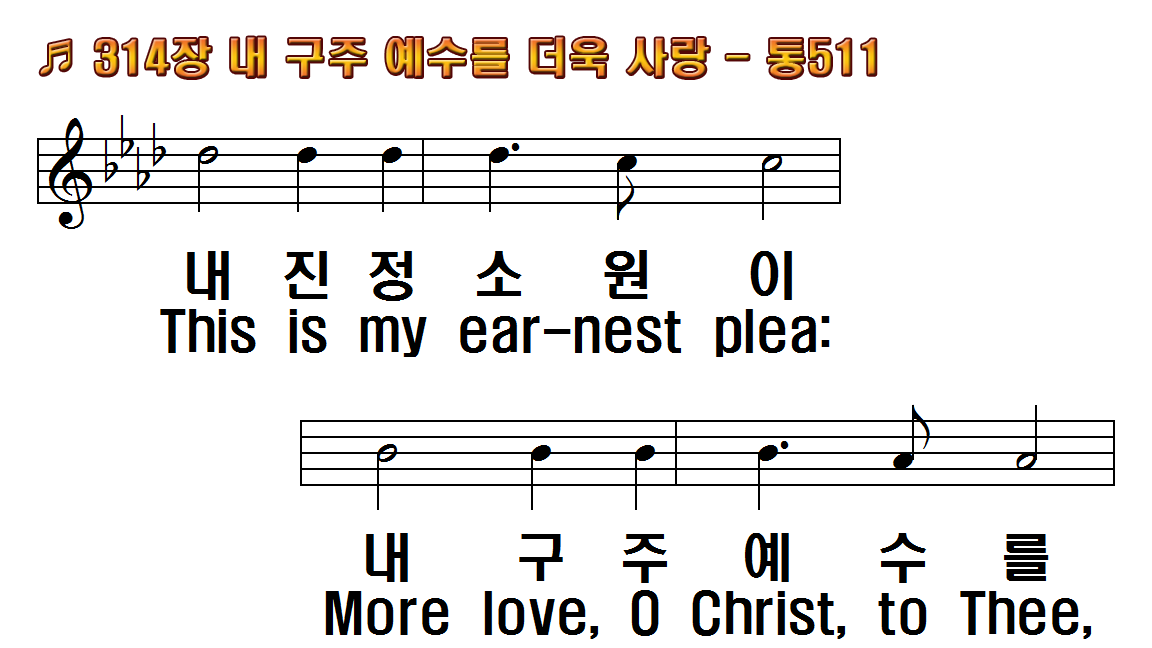 1.내 구주 예수를 더욱 사랑
2.이전엔 세상 낙 기뻤어도
3.이 세상 떠날 때 찬양하고
1.More love to Thee, O Christ,
2.Once earthly joy I craved,
3.Then shall my latest breath
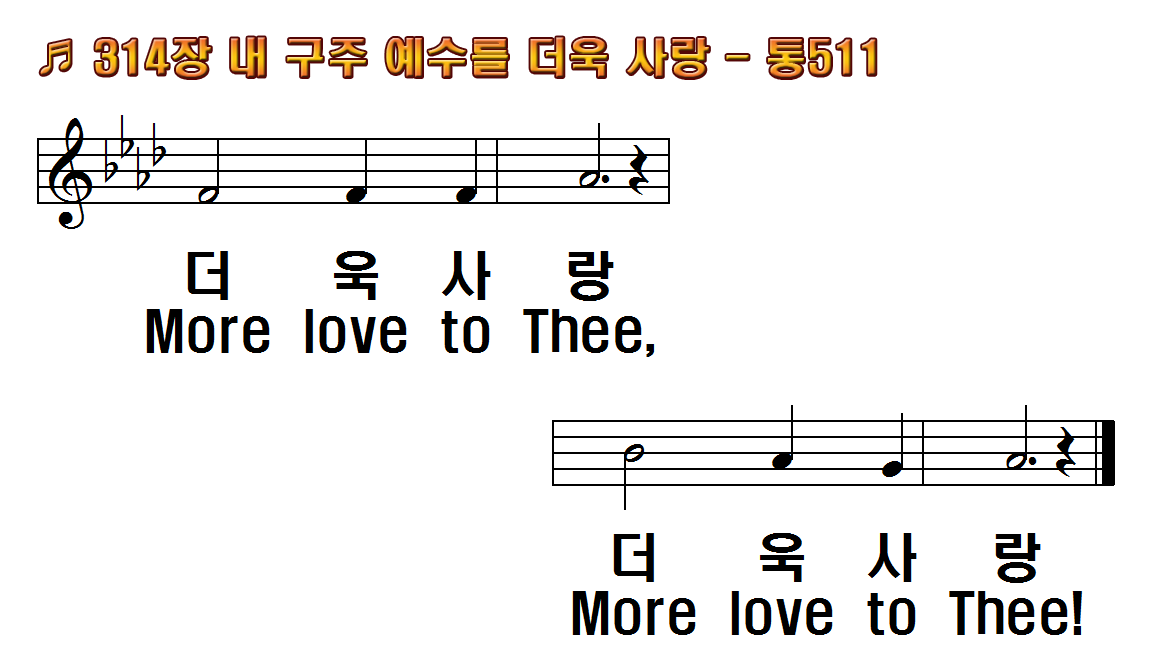 1.내 구주 예수를 더욱 사랑
2.이전엔 세상 낙 기뻤어도
3.이 세상 떠날 때 찬양하고
1.More love to Thee, O Christ,
2.Once earthly joy I craved,
3.Then shall my latest breath
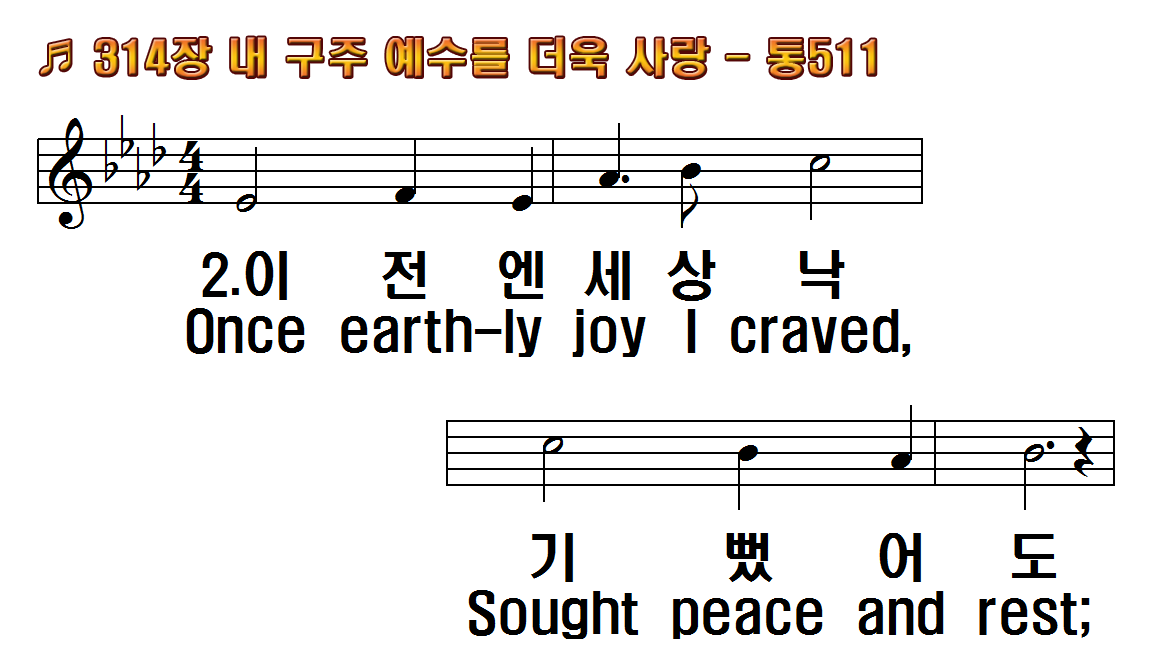 1.내 구주 예수를 더욱 사랑
2.이전엔 세상 낙 기뻤어도
3.이 세상 떠날 때 찬양하고
1.More love to Thee, O Christ,
2.Once earthly joy I craved,
3.Then shall my latest breath
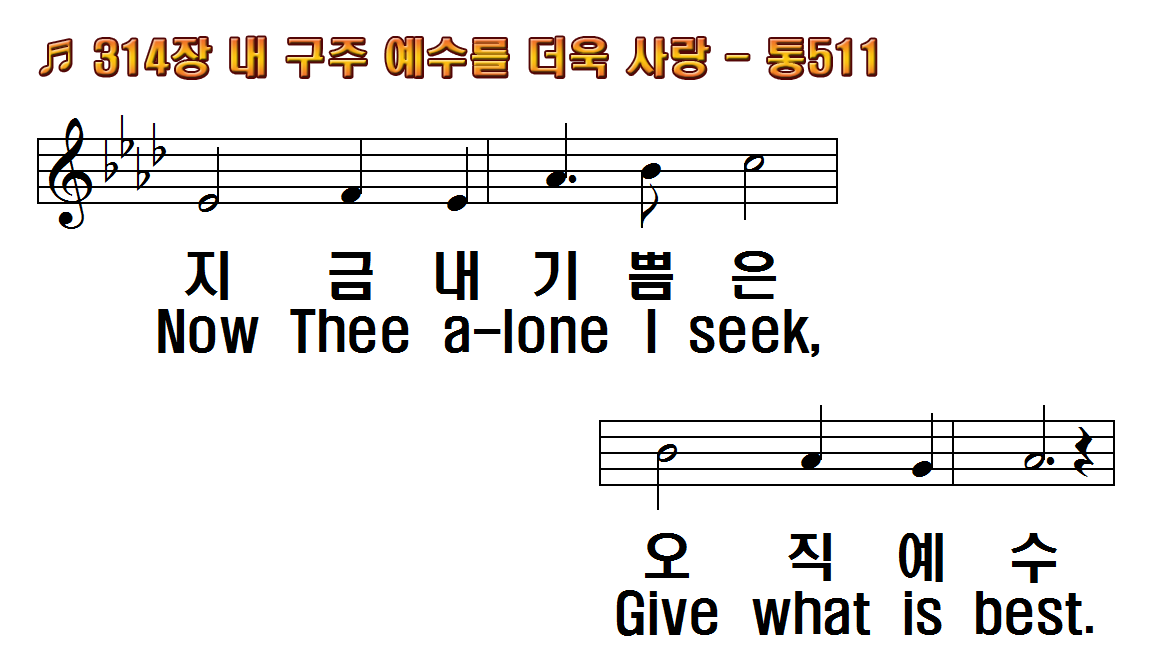 1.내 구주 예수를 더욱 사랑
2.이전엔 세상 낙 기뻤어도
3.이 세상 떠날 때 찬양하고
1.More love to Thee, O Christ,
2.Once earthly joy I craved,
3.Then shall my latest breath
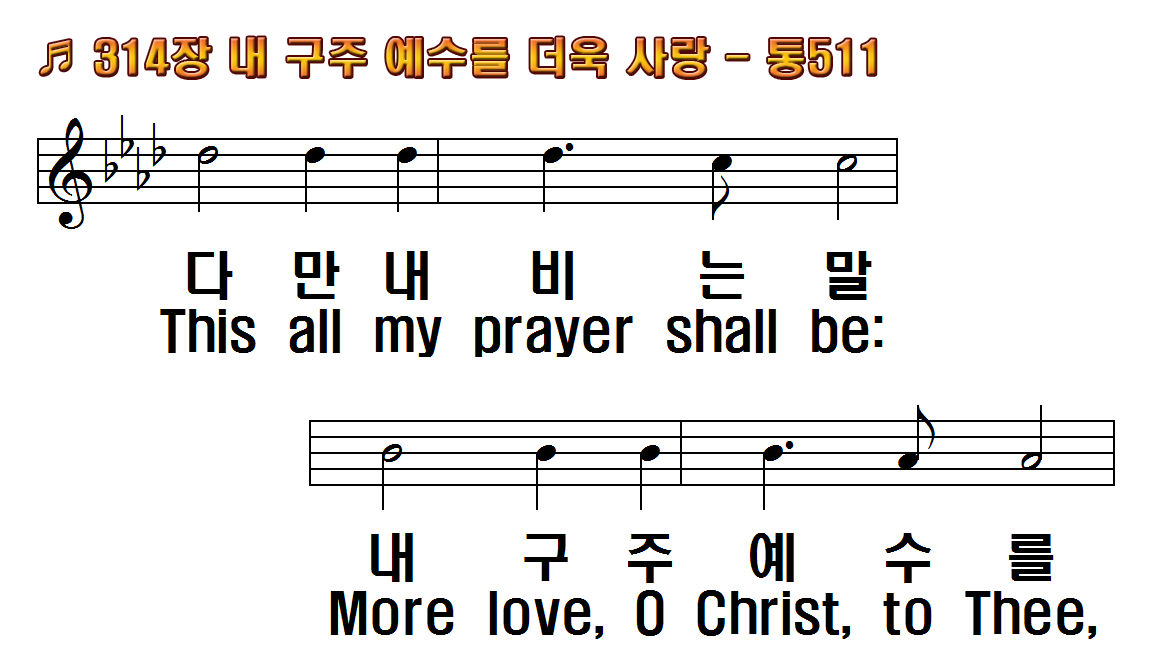 1.내 구주 예수를 더욱 사랑
2.이전엔 세상 낙 기뻤어도
3.이 세상 떠날 때 찬양하고
1.More love to Thee, O Christ,
2.Once earthly joy I craved,
3.Then shall my latest breath
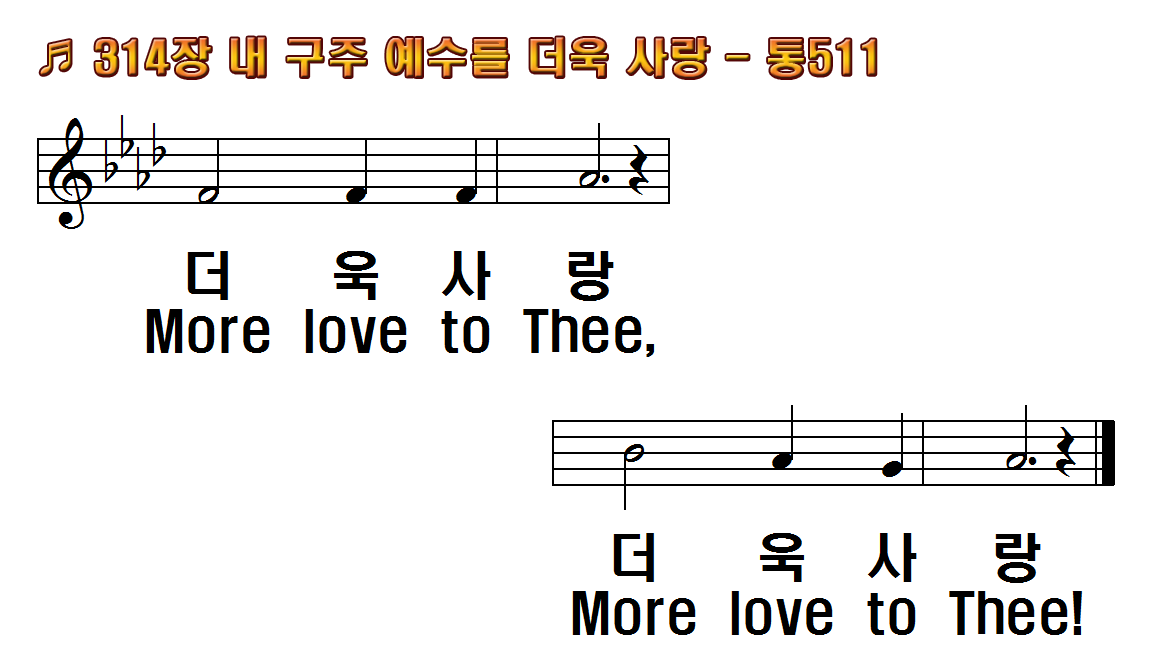 1.내 구주 예수를 더욱 사랑
2.이전엔 세상 낙 기뻤어도
3.이 세상 떠날 때 찬양하고
1.More love to Thee, O Christ,
2.Once earthly joy I craved,
3.Then shall my latest breath
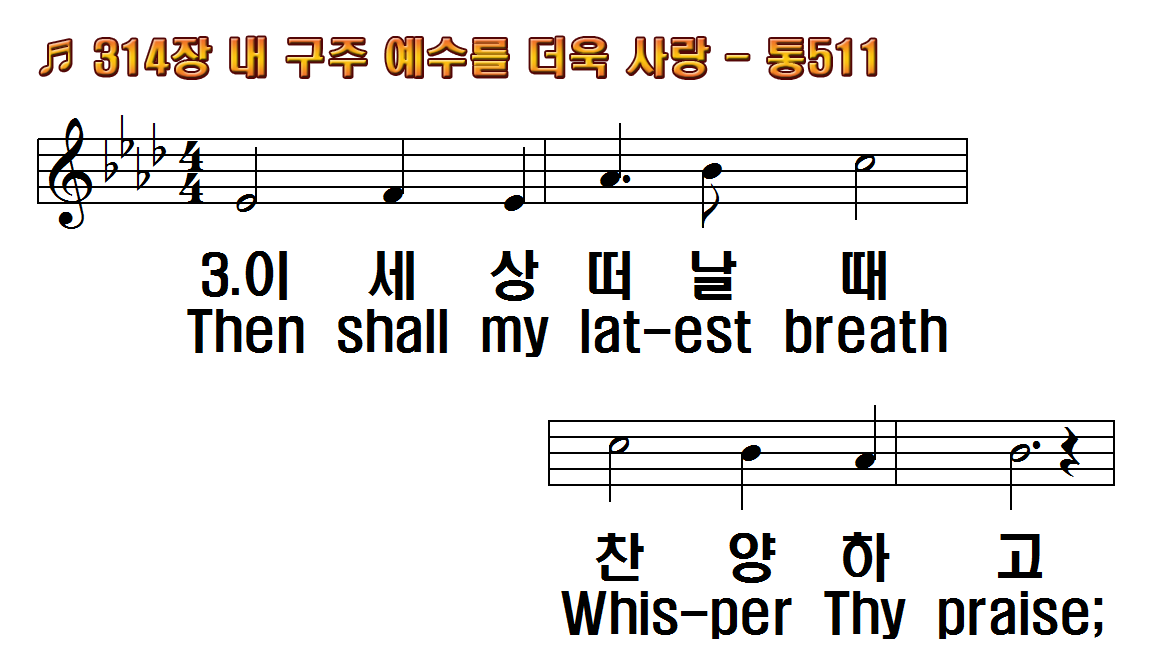 1.내 구주 예수를 더욱 사랑
2.이전엔 세상 낙 기뻤어도
3.이 세상 떠날 때 찬양하고
1.More love to Thee, O Christ,
2.Once earthly joy I craved,
3.Then shall my latest breath
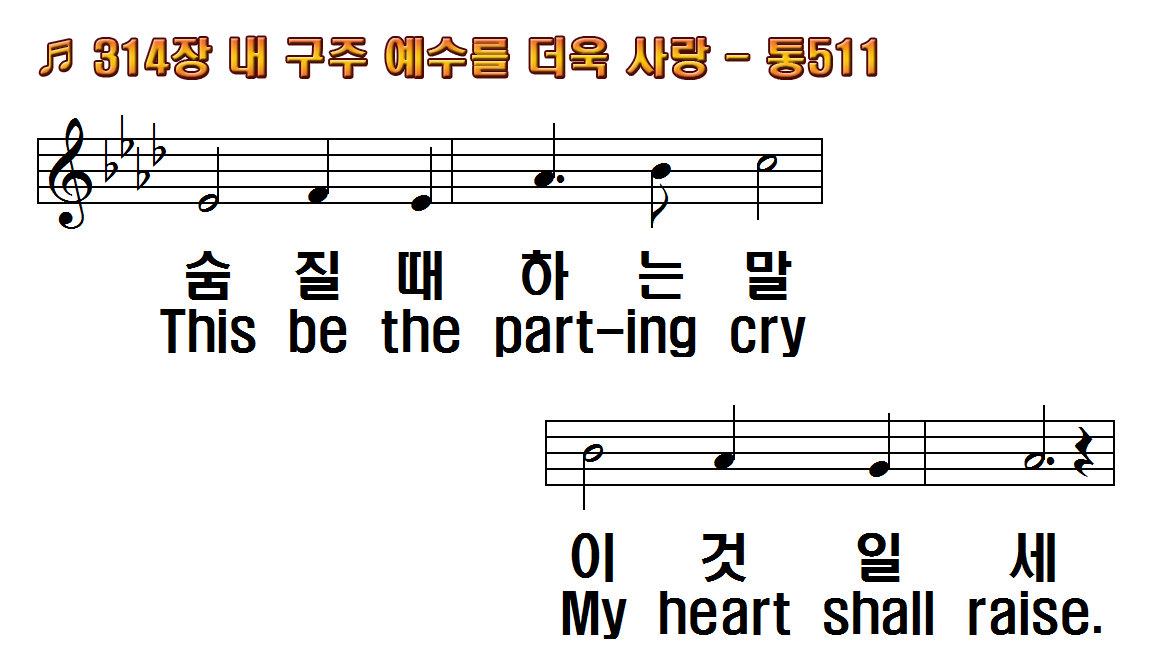 1.내 구주 예수를 더욱 사랑
2.이전엔 세상 낙 기뻤어도
3.이 세상 떠날 때 찬양하고
1.More love to Thee, O Christ,
2.Once earthly joy I craved,
3.Then shall my latest breath
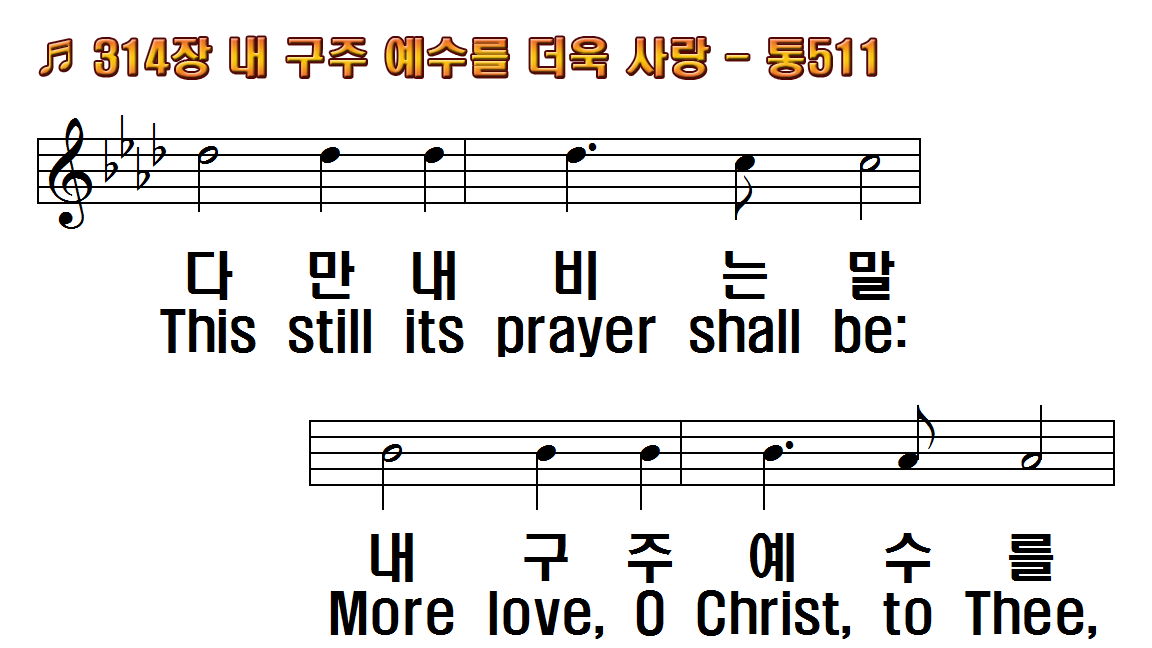 1.내 구주 예수를 더욱 사랑
2.이전엔 세상 낙 기뻤어도
3.이 세상 떠날 때 찬양하고
1.More love to Thee, O Christ,
2.Once earthly joy I craved,
3.Then shall my latest breath
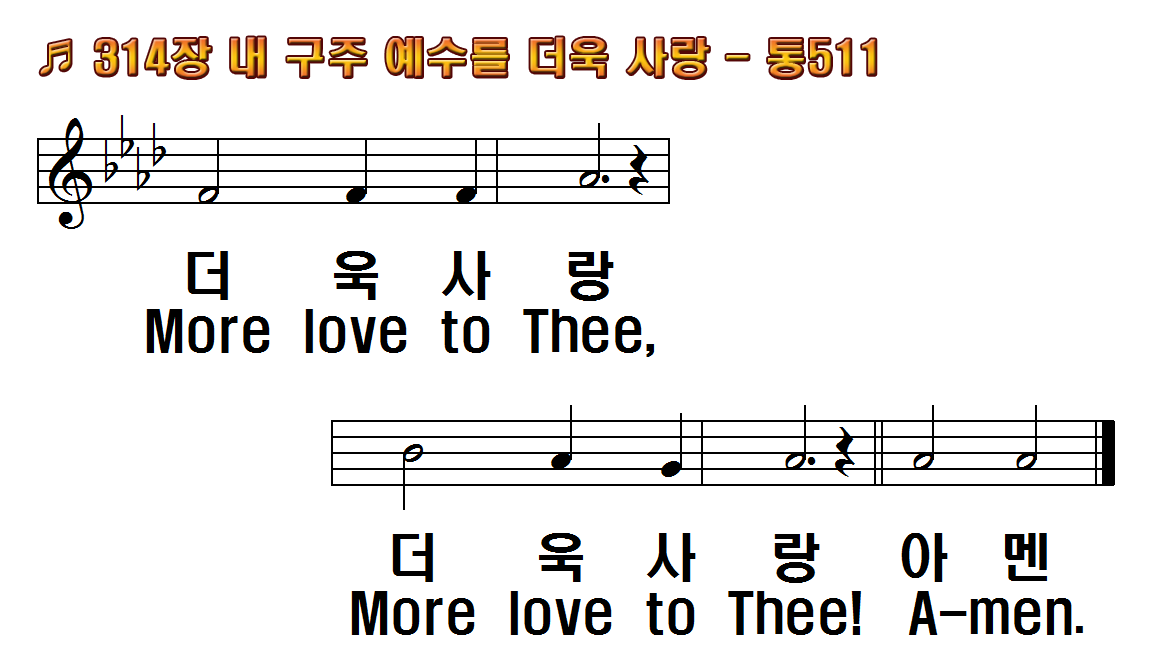 1.내 구주 예수를 더욱 사랑
2.이전엔 세상 낙 기뻤어도
3.이 세상 떠날 때 찬양하고
1.More love to Thee, O Christ,
2.Once earthly joy I craved,
3.Then shall my latest breath